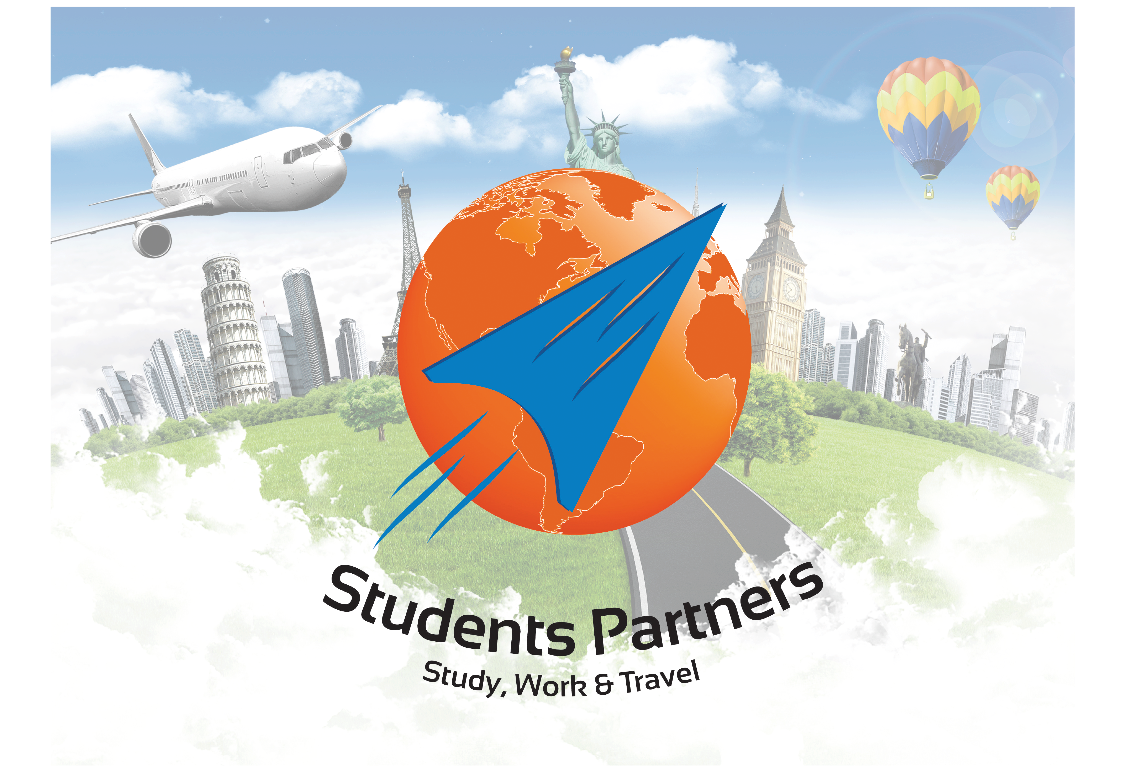 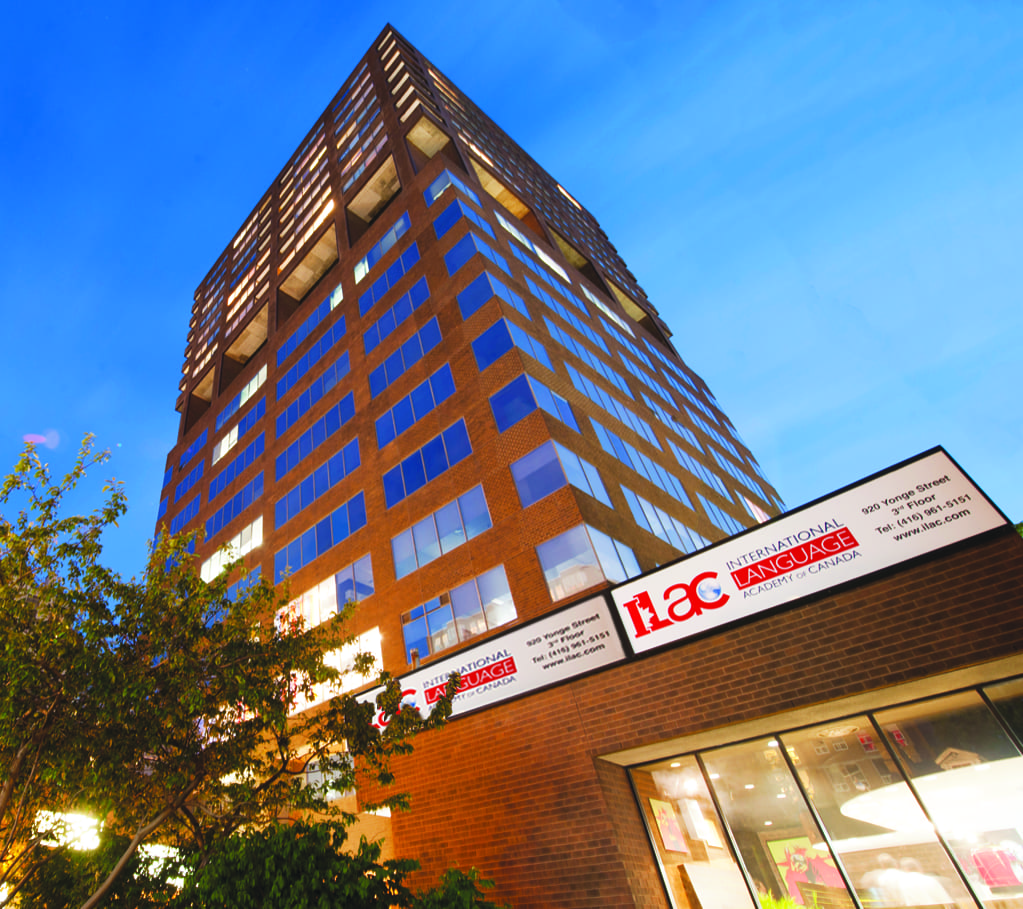 ILAC es una de las escuelas de inglés más premiadas del mundo, con campus  en Toronto y Vancouver. Cada año, ILAC es reconocida por su compromiso con la  excelencia en la capacitación en inglés y en el servicio al cliente.​ILAC cada año  le da la bienvenida a estudiantes de mas de 75 paises, lo que la convierte en una de las escuelas mas diversas del mundo para aprender INGLES
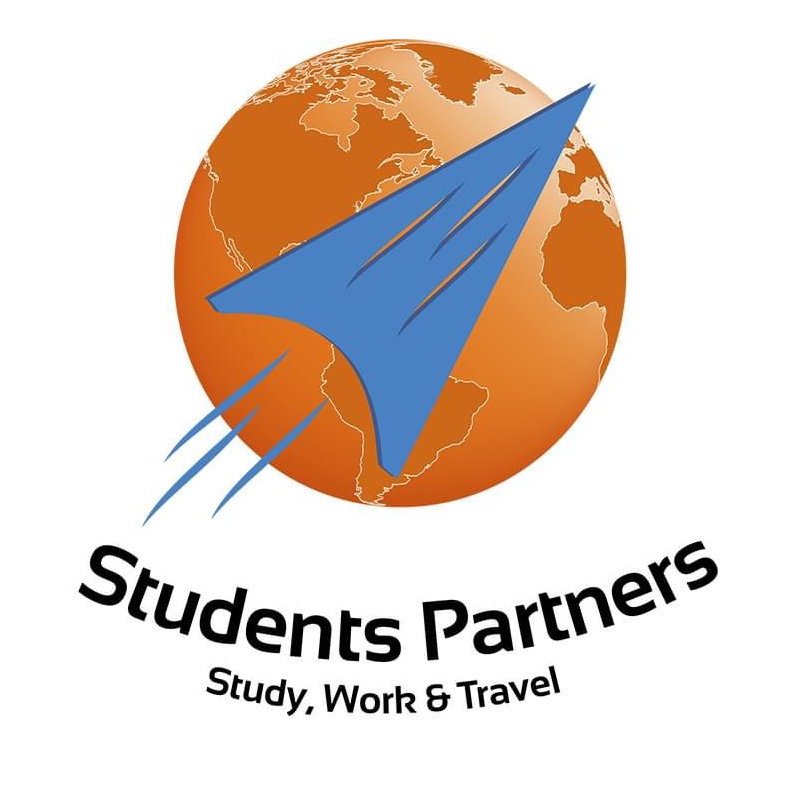 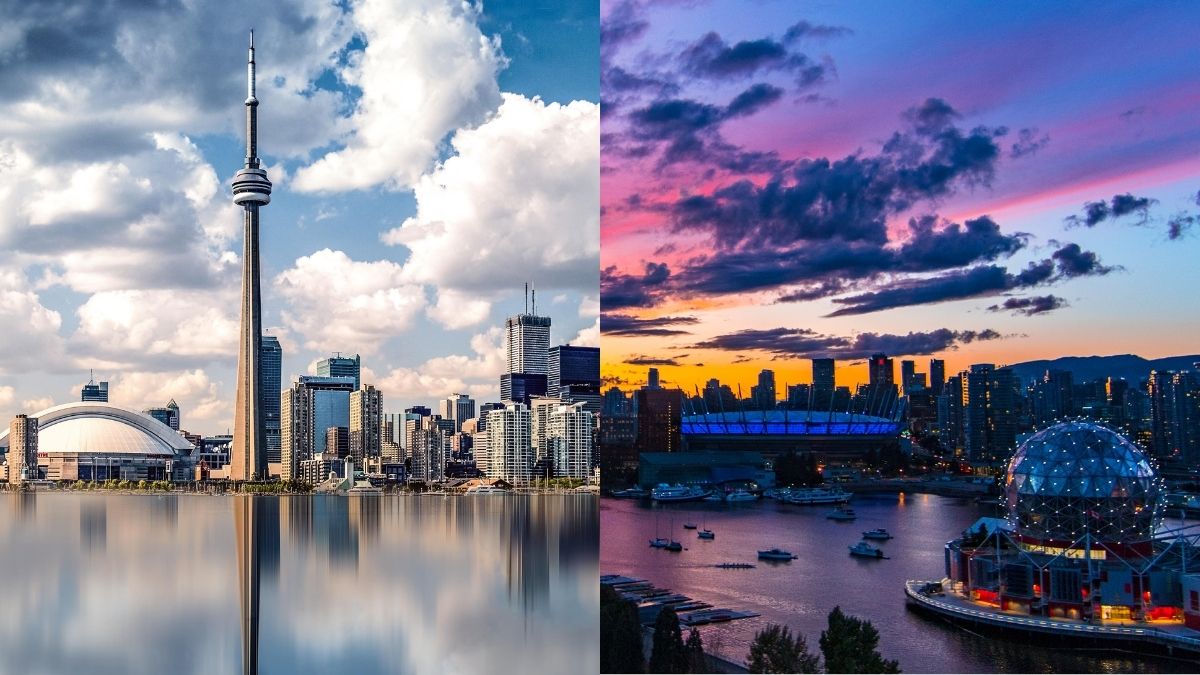 Winter Camp – Toronto & Vancouver
Estudia inglés en una de las escuelas de idiomas más premiadas del mundo.
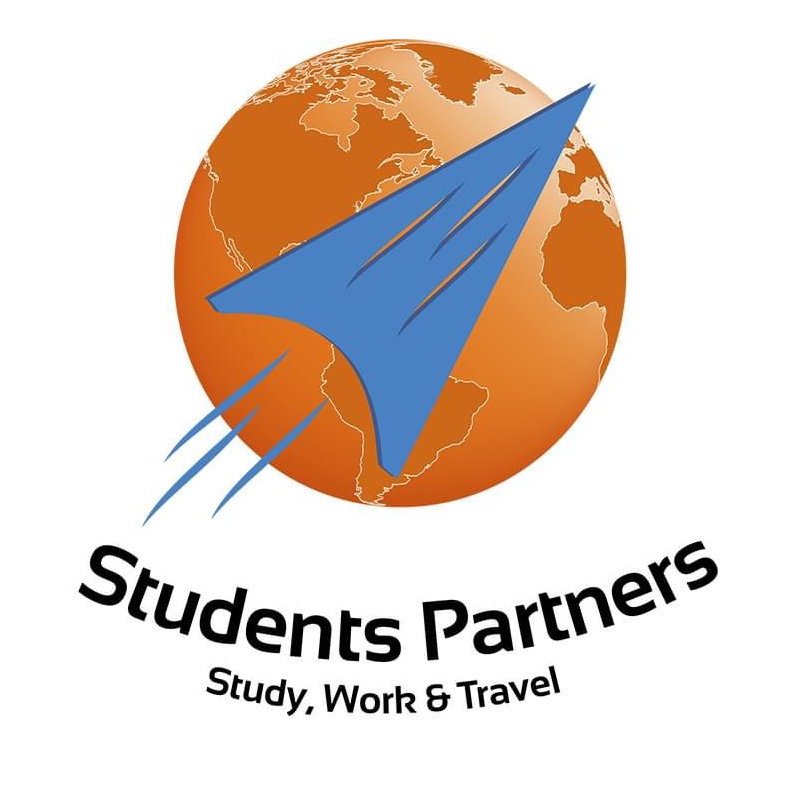 El paquete incluye
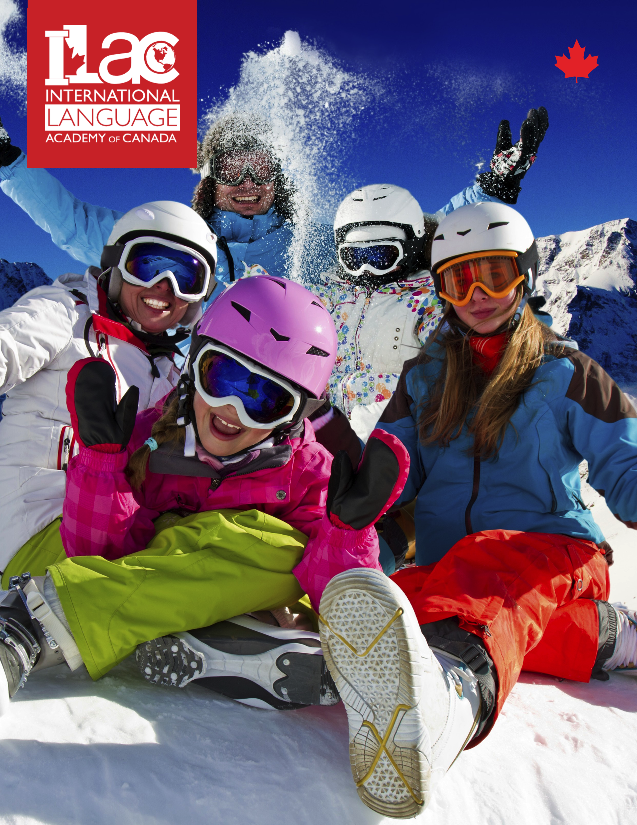 Cuota de colocación de alojamiento familiar
30 lecciones de inglés por semana
Actividades (consulte el cuadro a continuación)
Material Estudiantil + Seguro
Alojamiento en familia individual con 3 comidas/día
Traslados al aeropuerto de ida y vuelta
Carta de custodia notariada
Certificado del programa
El transporte en autocar está incluido en algunas actividades.
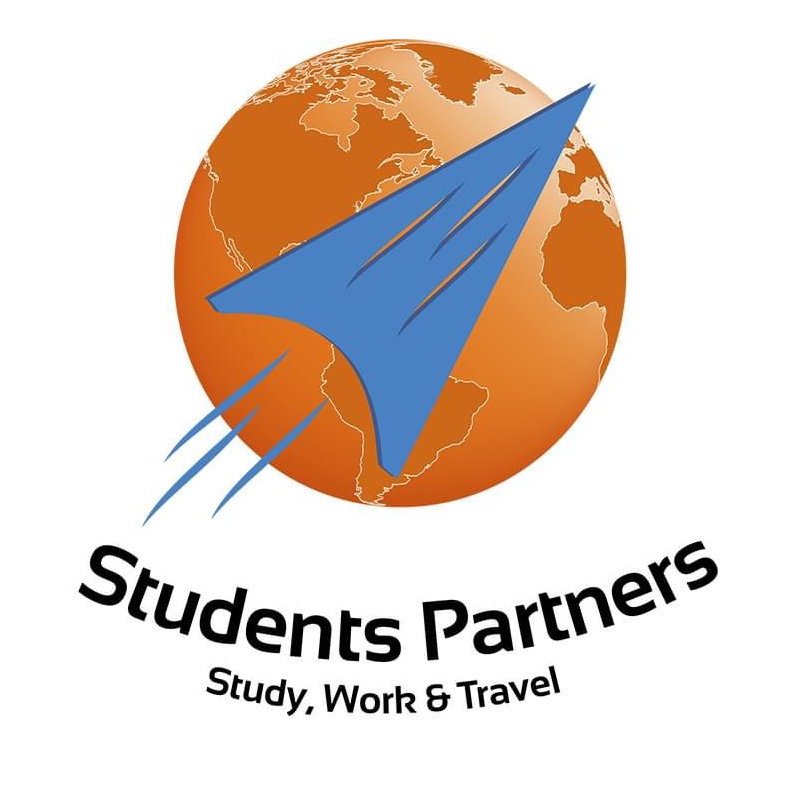 Actividades - Toronto
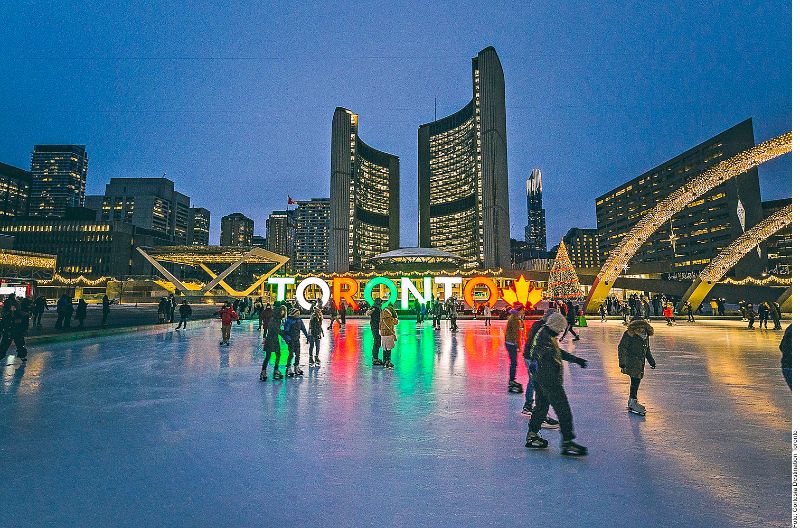 Las Clases empiezan el 18 de Diciembre, el 25 de Diciembre,   el 1 enero, el  8 Enero El 15 de  Enero y  terminan el 26 Enero
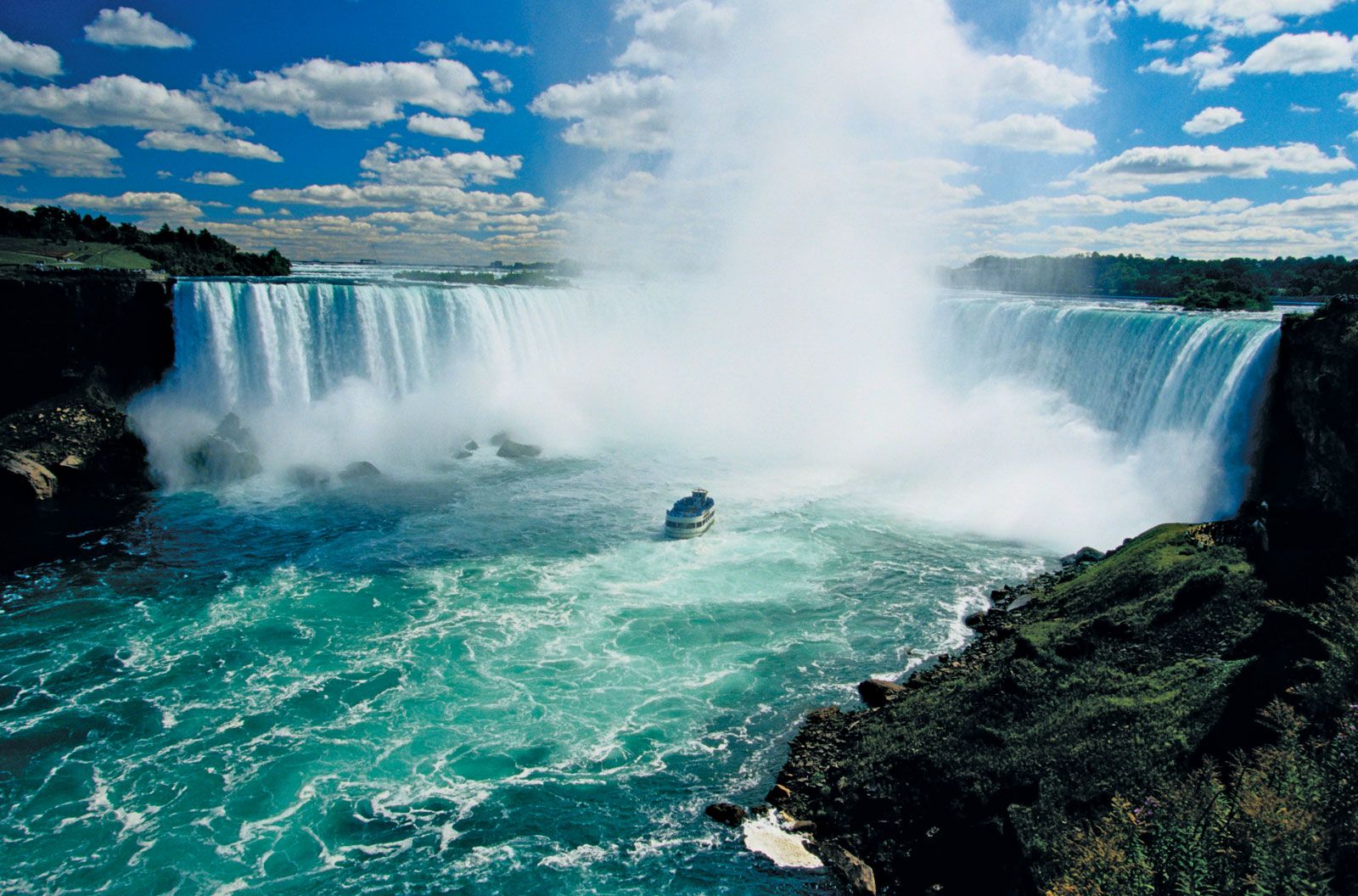 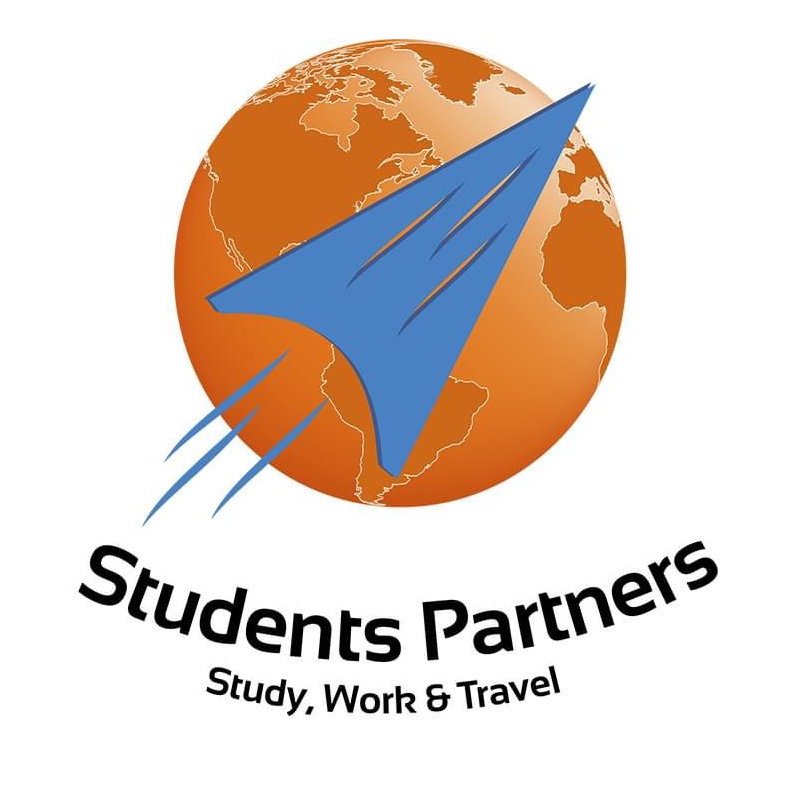 Cataratas del Niagara
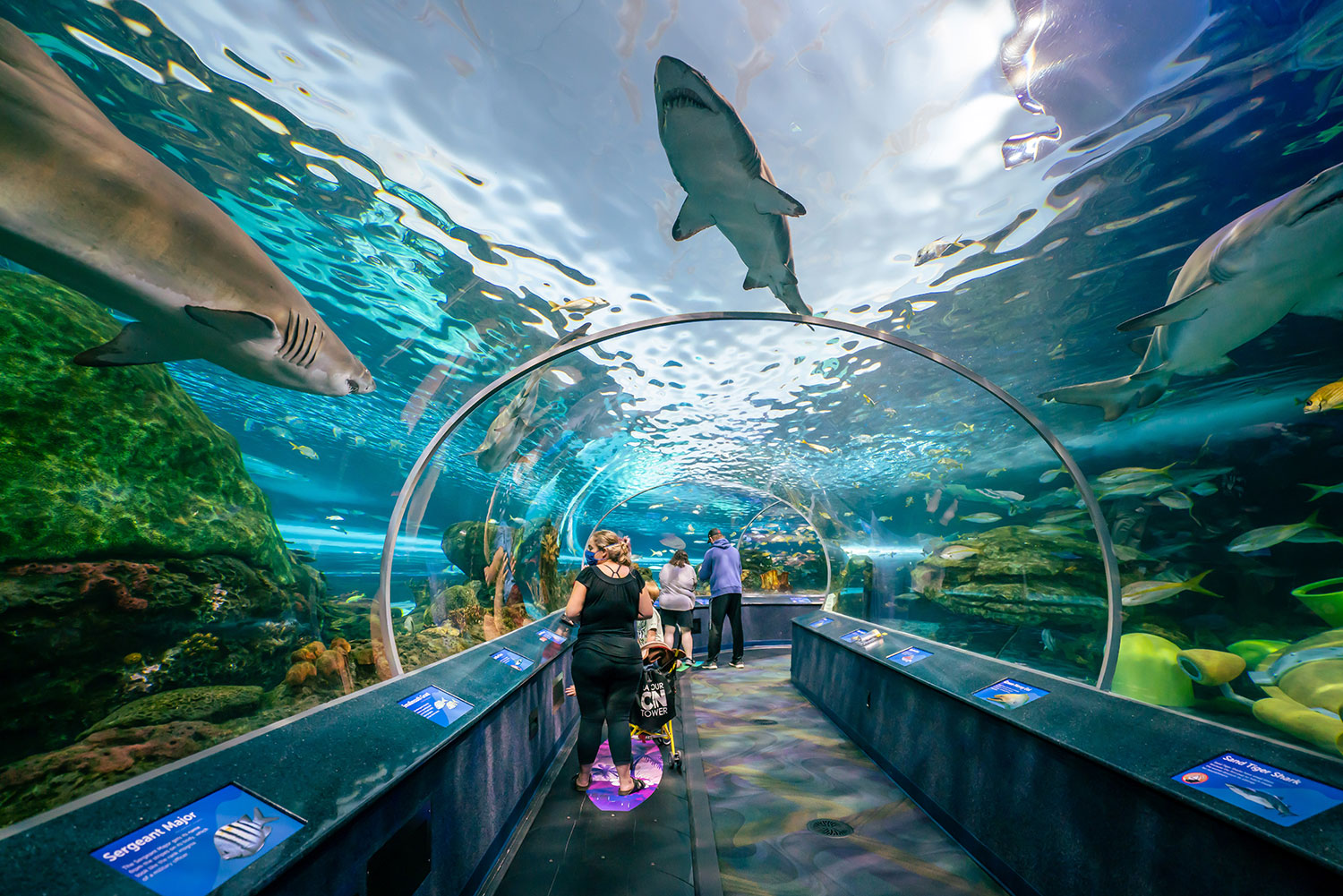 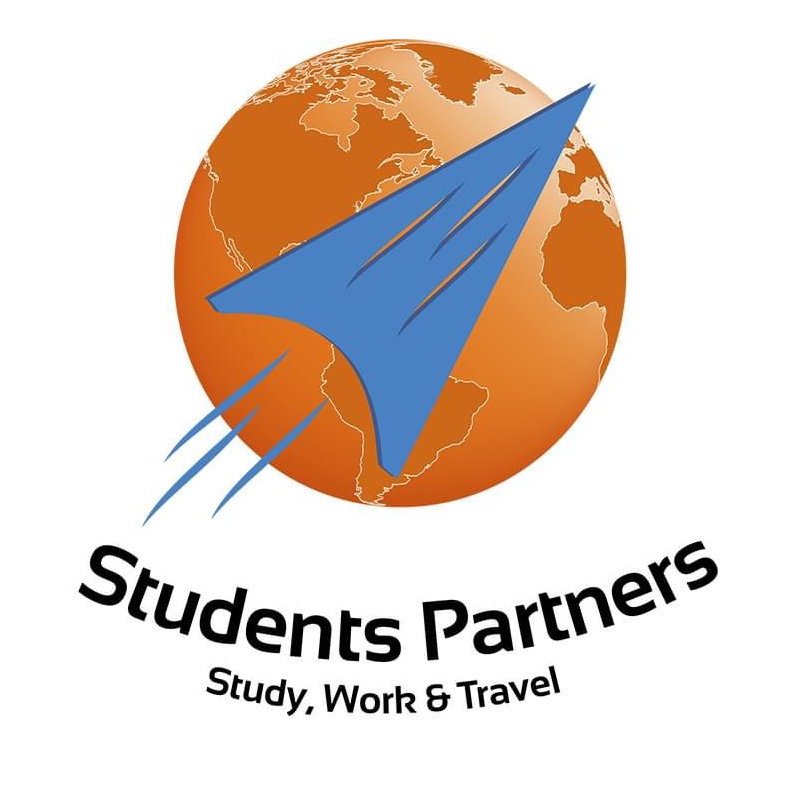 Aquarium
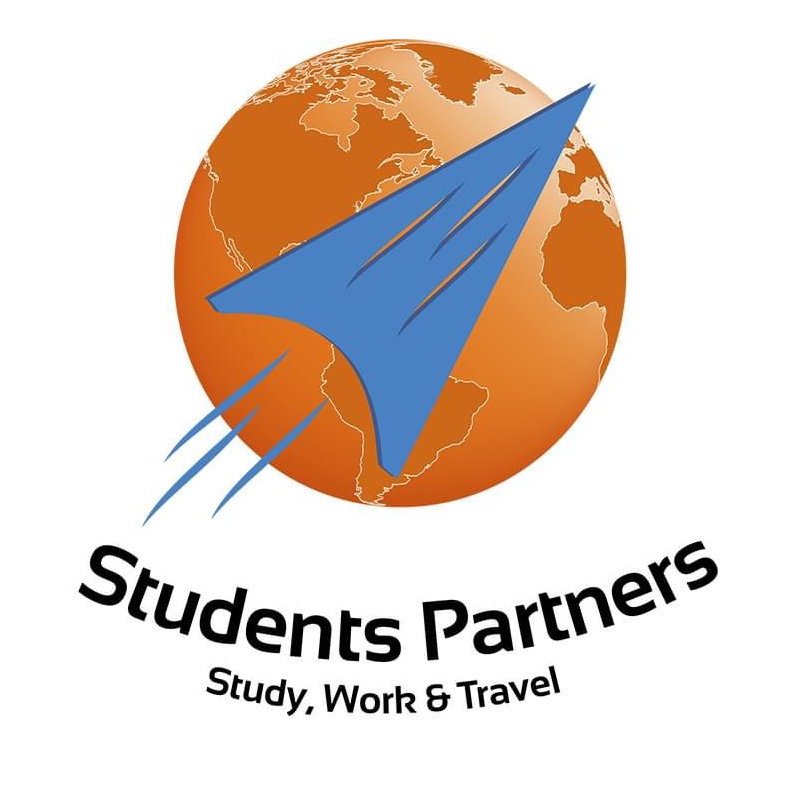 Actividades - Vancouver
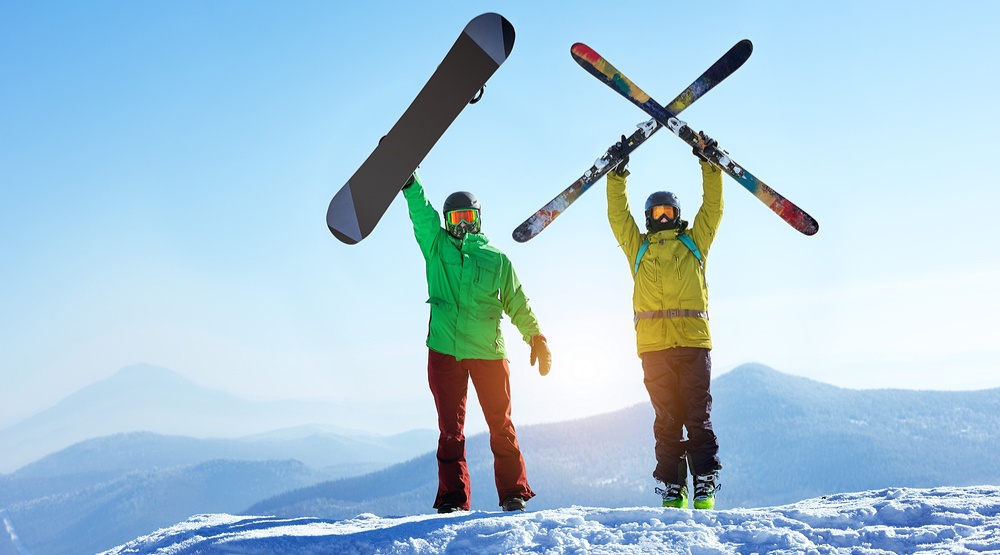 Las Clases empiezan el 18 de Diciembre, el 25 de Diciembre,   el 1 enero, el  8 Enero El 15 de  Enero y  terminan el 26 Enero
Capilano
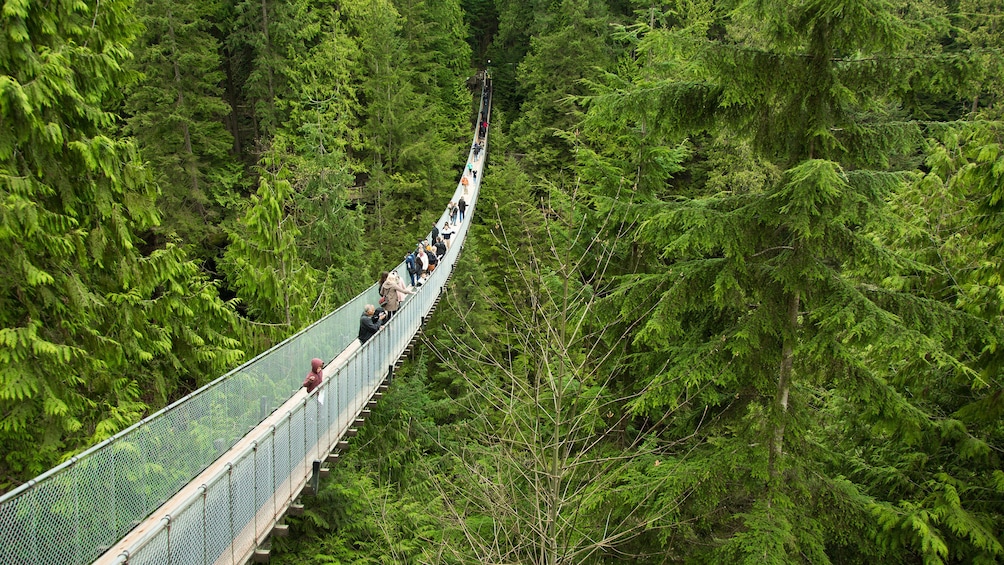 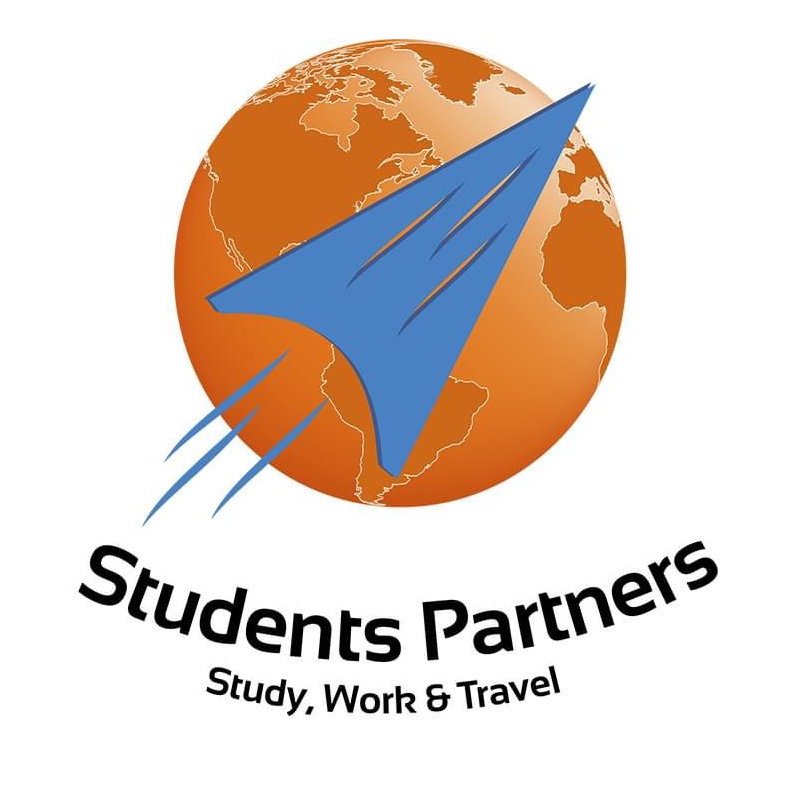 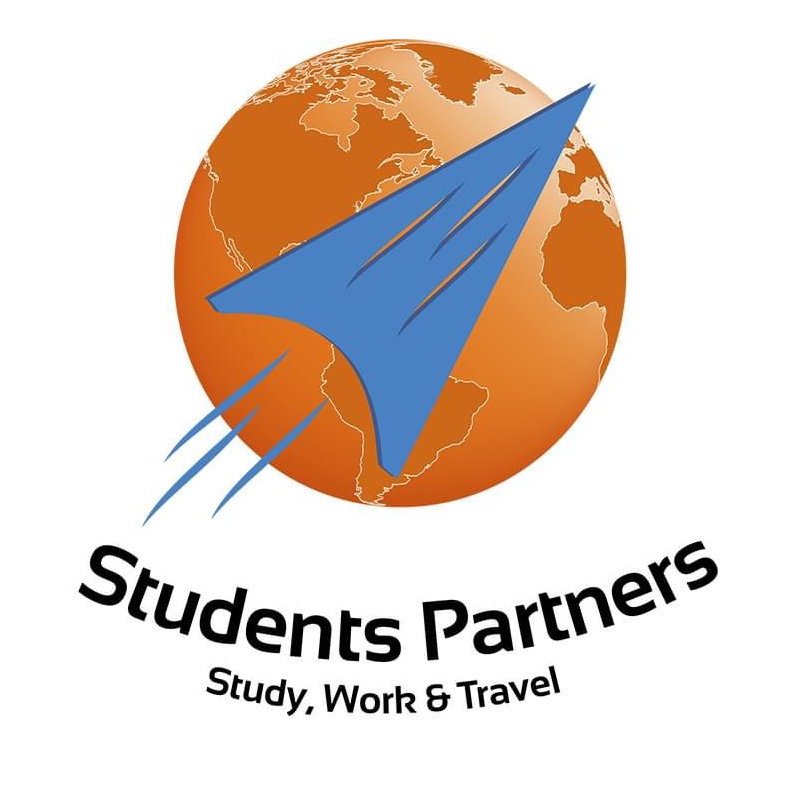 TARIFAS HASTA EL 30 DE JUNIO
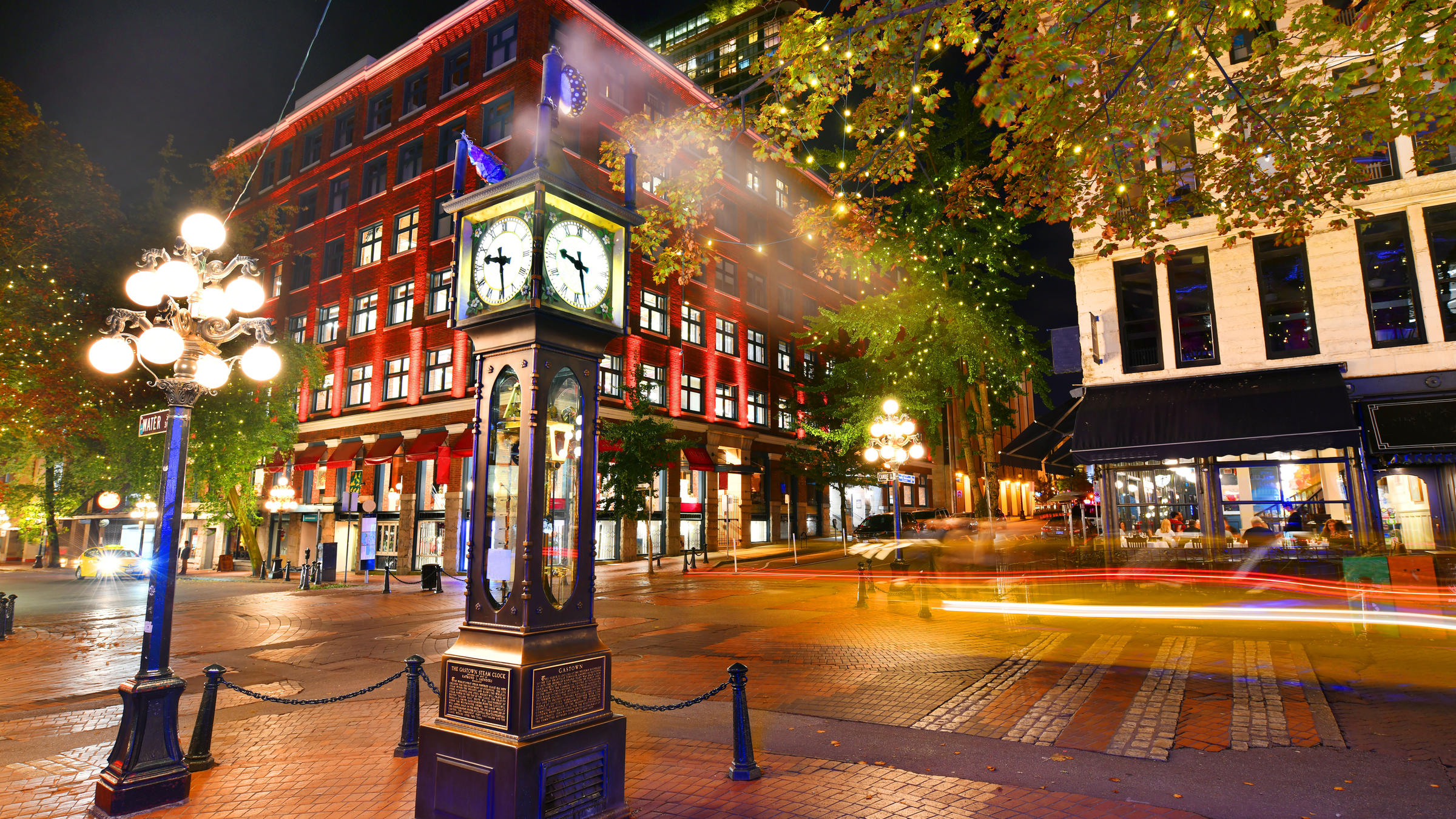 CA$ 180 de   matricula que no son reembolsables.
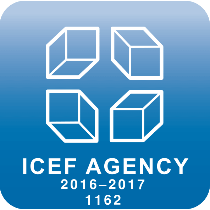 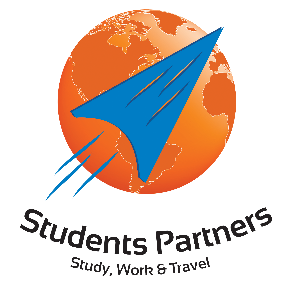 Trabajamos por el desarrollo integral de nuestros participantes, poniendo a su alcance, programas educativos a su medida.
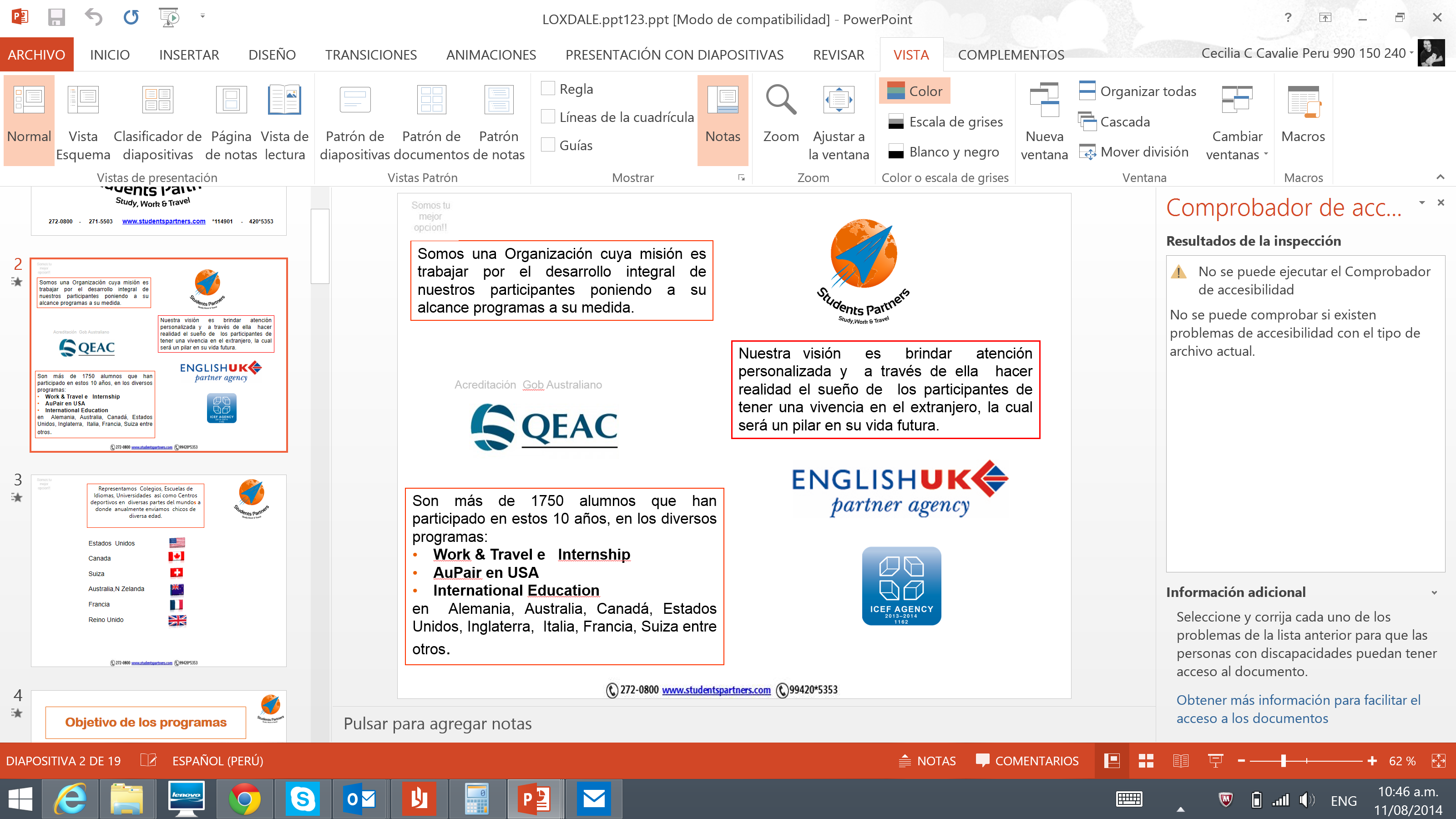 Son aproximadamente 4,300 alumnos en 19 años hemos enviado a diversas partes del mundo con nuestros programas de:
International  Education
Work & Travel  
 Internship
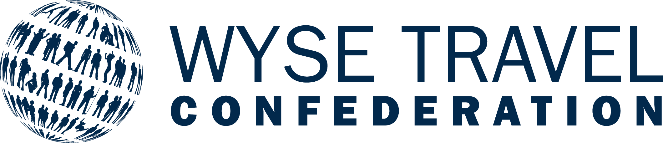 Brindamos atención  personalizada y a través de ella hacemos realidad  el sueño de los participantes que desean tener una vivencia en el extranjero la cual será un pilar en su vida futura.
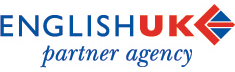 Students Partners  e ILAC
    estan esperando por ti
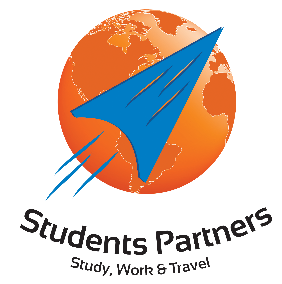 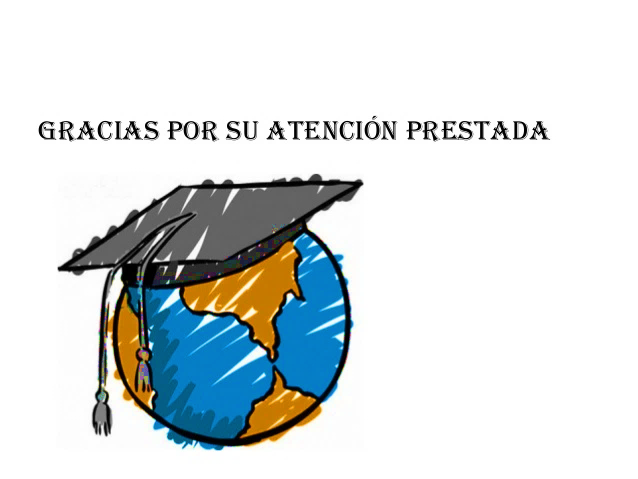 Para convertirte  en 
“Ciudadano del Mundo”
Info@studentspartners.com
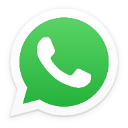 990-150883
Mayor informacion en reunión  con uno de los asesores